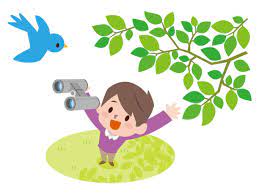 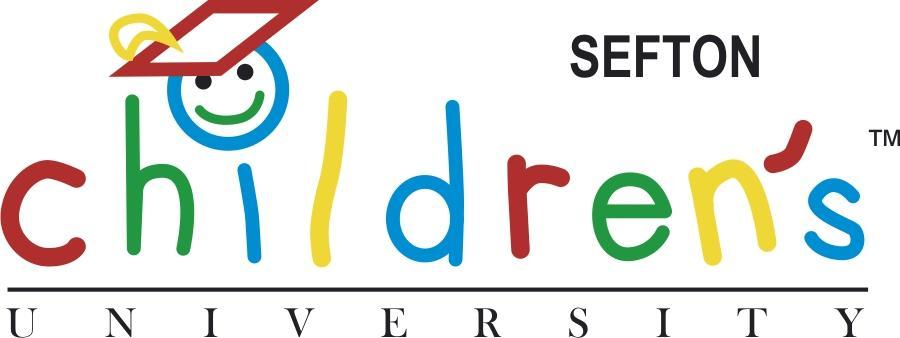 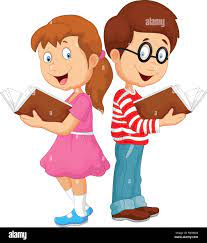 February Half Term Challenge 2023
Activity 3
Take part in the Winter Reading Challenge online. Create an account then set your reading challenge. Don’t forget to send a picture of your certificate to gain 5 credits. https://summerreadingchallenge.org.uk/
Activity 1
Get crafty by making something out of recycled materials for Valentines day. There are lots of ideas online. But try to use things you have at home.
https://emmaowl.com/recycled-kids-crafts-for-valentines-day/
Activity 4
BBC food have some baking ideas for half term fun…have a look at the link below. You can try making bread, a meal, biscuits or cakes!
https://www.bbcgoodfood.com/howto/guide/10-half-term-recipes-kids
Activity 2
Friday 17th Feb is Random Act of Kindness Day so why not fundraise for a local charity. Choose what you’re going to do, who you will fundraise for and design a sponsorship form.
https://www.savethechildren.org.uk/how-you-can-help/events-and-fundraising/fundraising-ideas
Activity 5
Create a diary with what you have done this half term holiday  without using any words but by taking photographs. Try to only take 2 photos per day. (You may need to ask a grown up to help you to transfer your photos into a word document or similar).
Activity 6
Visit a museum or local Learning Destination. You can find local Learning Destinations on our website https://www.childrensuniversity.co.uk/activity-search.
Write a review on what you liked best and 5 fun facts. Don’t forget to send us pictures.
Activity 7
Learn how to draw a dinosaur by following the how to YouTube guide from the National History Museum via the link below.
www.nhm.ac.uk/take-part/try-this-at-home
Don’t forget to send your pictures in!
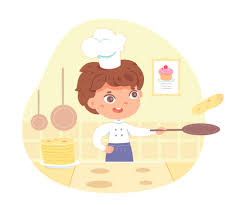 Collect extra Children’s University credits during the February break by completing these challenges. Each activity is worth 1 credit (unless stated otherwise), when you send evidence of your activity to local Children’s University. This could be a photograph, video, a work sheet, or writing! Send it to seftoncu@elevate-ebp.co.uk